Методика проведення моніторингу якості дошкільної освіти: кваліметрична модель експертної оцінки
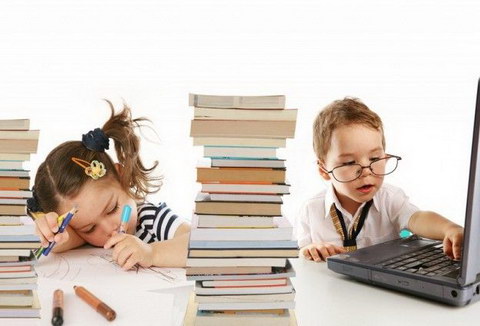 Доповідач: вихователь-методист Сумського ДНЗ №7 “Попелюшка” 
Могилевська Ірина Іванівна
1. Ігрова експрес діагностика розпочинається зі знайомства дорослого з дитиною. Дитині пропонується поговорити та відповісти на запитання.
ЗВЕРНІТЬ УВАГУ! Для забезпечення ефективності діагностики, проведення її в темпі, ліпше коли діагностику проводять два експерти: один веде діалог, а інший фіксує відповіді дитини, її поведінку, реакцію, міміку та жести. Бесіду з дитиною можно записувати на диктофон або знімати на відео.
2. Результати спілкування дорослого з дитиною експерти заносять у першу частину протоколу оцінювання рівня розвитку дитини старшого дошкільного віку.


3. Після знайомства дорослого з дитиною та висловлювання ним задоволення від цього знайомства, дорослий пропонує пограти у гру: “Чарівні перетворення”.


4. Результати роботи дорослого з дитиною також заносять у протоколи.
Когнітивна складовавідповіді дитини оцінюють у балах: позитивна відповідь – 0,4, негативна – 0,2, відсутня відповідь – 0.
Емоційна складоваУСВІДОМЛЕННЯ ЗВЯЗКУ СВОЄЇ САМООЦІНКИ З РЕАЛЬНИМИ ДОСЯГНЕННЯМИ
Поведінкова складоваГОРДІСТЬ ЗА ОСОБИСТІ ДОСЯГНЕННЯ
ДЯКУЮ ЗА УВАГУ!
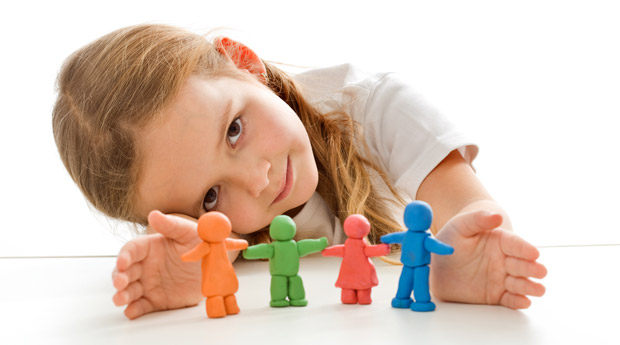